A Methodical Approach to scaling to large numbers of cores
John M Levesque
Director 
Cray’s Supercomputing Center of Excellence
CSC, Finland
© Cray Inc.
September 21-24, 2009
The steps – 1) Identify Application and Science Worthy Problem
Formulate the problem
The problem identified should make good science sense
No publicity stunts that are not of interest 
It should be a production style problem
Weak scaling 
Finer grid as processors increase
Fixed amount of work when processors increase
Strong scaling
Fixed problem size as processors increase
Less and less work for each processor as processors increase
Think Bigger
The steps – 2) Instrument the application
Instrument the application
Run the production case
Run long enough that the initialization does not use > 1% of the time
Run with normal I/O 
Use Craypat’s APA
First gather sampling for line number profile
Second gather instrumentation (-g mpi,io)
Hardware counters
MPI message passing information
I/O information
load module
make
pat_build -O apa a.out
Execute
pat_report  *.xf
pat_build –O *.apa
Execute
The steps – 4) Examine Results
Examine Results
Is there load imbalance?
Yes – fix it first – go to step 5
No – you are lucky
Is computation > 50% of the runtime
Yes – go to step 6
Is communication > 50% of the runtime
Yes – go to step 7
Is I/O > 50% of the runtime
Yes – go to step 8
Always fix load imbalance first
The steps – 5) Application is load imbalanced
What is causing the load imbalance
Computation
Is decomposition appropriate?
Would RANK_REORDER help?
Communication
Is decomposition appropriate?
Would RANK_REORDER help?
Are receives pre-posted
OpenMP may help
Able to spread workload with less overhead
Large amount of work to go from all-MPI to Hybrid
Must accept challenge to OpenMP-ize large amount of code
Go back to step 3
Re-gather statistics
Need Craypat reports

Is SYNC time due to computation?
Background: Virtual Memory
Modern programs operate in “virtual memory”
Each program thinks it has all of memory to itself
Fixed sized blocks (“pages”) vs variable sized blocks (“segments”)
Virtual Memory benefits
Allow a program that is larger than physical memory to run
Programmer does not have to manually create overlays
Allow many programs to share limited physical memory
Virtual Memory problems
Each virtual memory reference must be translated into a physical memory reference
6
9/21/2009
Translation Speed
Translation page table is stored in main memory
Each memory access logically takes twice as long – once to find the physical address, once to get the actual data
Use a hardware cache of least recently used addresses
Called a Translation Lookaside Buffer or TLB
7
9/21/2009
Performance Problem: TLB Refills
AMD Quad Core Opteron: 48 TLB entries for L1 and 512 TLB entries for L2
Covers 2MB of physical memory
OK if program fits (unlikely)
Large programs accessing data from all over their virtual memory range can trigger excessive TLB misses (“thrash”)
8
9/21/2009
Memory Alignment Issues
Cache Boundaries
Page Boundaries
Memory Banks
9/21/2009
9
9/21/2009
10
Cache Visualization
Level 1 Cache
Level 1 Cache
	65536 B
	1024 Lines
	8192 8B Ws
	16384 4B Ws
	2 way Assoc
Associativity Class
	32768 B
	512 Lines
	4096 8B Ws
	8192 4B Ws
Width = 32768 Bytes
MEMORY
64*64*8 = 32768 B
9/21/2009
11
Consider the following example
9/21/2009
12
Cache Visualization
Level 1 Cache
Level 1 Cache
	65536 B
	1024 Lines
	8192 8B Ws
	16384 4B Ws
	2 way Assoc
Associativity Class
	32768 B
	512 Lines
	4096 8B Ws
	8192 4B Ws
Width = 32768 Bytes
MEMORY
64*64*8 = 32768 B
9/21/2009
13
9/21/2009
14
Cache Visualization
Level 1 Cache
Level 1 Cache
	65536 B
	1024 Lines
	8192 8B Ws
	16384 4B Ws
	2 way Assoc
Associativity Class
	32768 B
	512 Lines
	4096 8B Ws
	8192 4B Ws
Width = 32768 Bytes
MEMORY
64*64*8 = 32768 B
9/21/2009
15
9/21/2009
16
Cache Visualization
Level 1 Cache
Level 1 Cache
	65536 B
	1024 Lines
	8192 8B Ws
	16384 4B Ws
	2 way Assoc
Associativity Class
	32768 B
	512 Lines
	4096 8B Ws
	8192 4B Ws
Width = 32768 Bytes
MEMORY
64*64*8 = 32768 B
9/21/2009
17
9/21/2009
18
Must be a better Way
9/21/2009
19
Level 1 Cache
Level 1 Cache
	65536 B
	1024 Lines
	8192 8B Ws
	16384 4B Ws
	2 way Assoc
Associativity Class
	32768 B
	512 Lines
	4096 8B Ws
	8192 4B Ws
Width = 32768 Bytes
MEMORY
64*64*8 = 32768 B
9/21/2009
20
9/21/2009
21
9/21/2009
22
How much should be pad?
Consider the Stream Triad Benchmark
DIMENSION A(N),B(N),C(N)

DO I = 1, N
                 A(I)=B(I)+SCALAR*C(I)
ENDDO
September 21-24, 2009
© Cray Inc.
23
Stream for different Array sizes
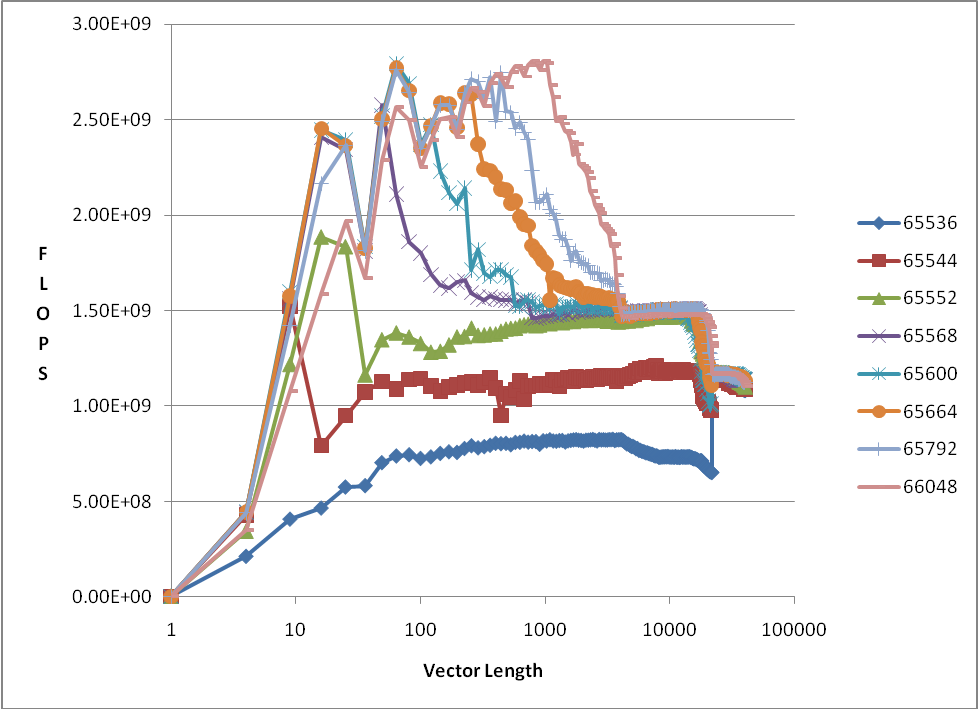 N
September 21-24, 2009
© Cray Inc.
24
Cache Memory Banks
Fetch A ====================
Fetch B ====================
Fetch C ====================
September 21-24, 2009
© Cray Inc.
25
The steps – 6) Computation is Major Bottleneck
What is causing the Bottleneck?
Computation
Is application Vectorized
No – vectorize it
What library routines are being used?
Memory Bandwidth
What is cache utilization?
TLB problems?
OpenMP may help
Able to spread workload with less overhead
Large amount of work to go from all-MPI to Hybrid
Must accept challenge to OpenMPize large amount of code
Go back to step 3
Re-gather statistics
Need Hardware counters 
&
Compiler listing
 in hand
The steps – 6) Communication is Major Bottleneck
What is causing the Bottleneck?
Collectives
MPI_ALLTOALL
MPI_ALLREDUCE
MPI_REDUCE
MPI_VGATHER/MPI_VSCATTER
Point to Point
Are receives pre-posted
Don’t use MPI_SENDRECV
What are the message sizes
Small – Combine
Large – divide and overlap
OpenMP may help
Able to spread workload with less overhead
Large amount of work to go from all-MPI to Hybrid
Must accept challenge to OpenMP-ize large amount of code
Go back to step 3
Re-gather statistics
Look at craypat report 
MPI message sizes
The steps – 7) I/O is Major Bottleneck
What type of I/O?
One writer – large files
Stripe across most OSTs
All writers – small files
Stripe across one OST
MPI-I/O?
Try using subset of writers
Go back to step 3
Re-gather statistics
Look at craypat report on file statistics
Look at read/write sizes
Questions / Comments
Thank You!
CSC, Finland
© Cray Inc.
September 21-24, 2009